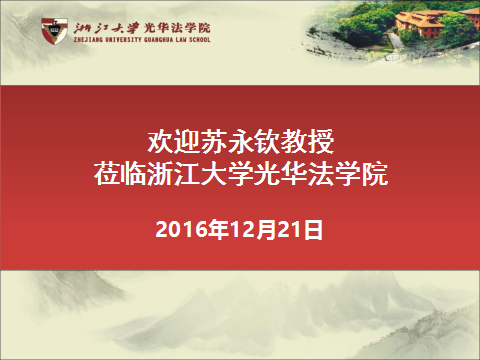 法律作为一门学问
台湾  政治大学讲座教授  苏永钦浙江大学光華法学院 
2016.12.21
大纲
深层焦虑
法教义学
法与…
互动耦合
两岸法学
把心拿来
3
职涯规划
4
与社会科学相逢
5
比神学少了点底气
6
我们的奖呢?
7
法教义学的
「科学性」
8
14世纪的欧洲
9
18世纪
理念主义下的法治国
10
现代化的工具- 
法律移植
11
民法典的跨国积累和范式转移
法国民法（1804）→奥地利民法（1811）→荷兰民法（1838）→意大利民法（1865）→葡萄牙民法（1867）→瑞士债务法（1881）→西班牙民法（1889）→日本民法（1890）→德国民法（1896）→日本民法（1898）→瑞士民法（1911）→巴西民法（1916）→苏联民法（1922）→土耳其民法（1926）→中国民法（1930）→意大利民法（1942）→埃及民法（1949）→苏联民法（1964）→荷兰民法(1992) →俄罗斯民法（1994）→德国新债法（2002）→巴西民法（2003）→以色列民法（2004）
12
萨维尼「发现」了
物权行为
13
法官造法-
另一套知识体系
14
案例汇览和重述
15
边沁对普通法
的唾弃
16
美国的法唯实主义
17
德国留学生的
文化震惊
18
指导理念： 法治国 vs 法治
国家图像： 理性国家 vs 有限政府
思考方式： 体系取向 vs 个案取向
司法功能： 定分 vs 止争
主要法源： 制定法 vs 案例法
法律理性： 形式主义（逻辑）vs 唯实主义（经验）
法官角色： 法官仅为法律之口 vs 法律见于法官之口
基本论证： 法条演绎 vs 案例归纳
模式维护： 学院 vs 法院
法学教育： 法学院 vs 法科大学
法官养成： 科举法官 vs 红尘法官 
审判体系： 多元 vs 一元
违宪审查： 集中 vs 分散 
刑事诉讼： 犯罪控制 vs 正当程序
司法行政： 垂直管理 vs 水平协调 
裁判风格： 蜜蜂法官 vs 蝎子法官
19
法文化的汇流
还是耦合?
20
差异不在法源，而在方法定位
21
接枝多于移植
22
法教义学的
结构缺陷
23
法律背景论
24
混合法系?
25
欧洲的
新法律文化
26
两岸法学的
相同困境
27
第三手到
第二手注释
28
法治范式的堆迭
29
开始问自己的问题
30
体系本身的
自我修正
31
介面规范的研究
32
全观的法律人
33
从注释穿堂入室
34
法社会学
法政治学
法经济学
法心理学
法人类学
立法学
比较法学
法语言学
法信息学
法事实研究
法经济分析
法释义学
法律史学
法律哲学
解释方法论
主权国家/人类社会
规范/事实
技艺/应用科学
主权国家
规范
技艺/人文
人类社会  
事实
科学
35
從法理性走向
法科學
36
大陆可以善用
的优势
37
鼓励自主形成
的多元分工
38
珍惜两岸四地
的多元法文化
39
把心拿来
40
入世的法学
41
Injustice anywhere is a threat to justice everywhere.
                          
                                  Martin Luther King Jr.
42
第一届唐奖法治奖得主
奥比．萨克思（Albie Sachs）
南非籍
1935年出生，17岁开始为人权奋斗。1966年流亡海外，1988年遭受炸弹攻击，1990年回到南非，以ANC宪法委员会委员身分推动民主转型，1994-2009担任首届宪法法院法官，着有「断臂上的花朵」、「温柔的复仇」。
因「提升吾人对法治之理解，对普世人权及正义所作出卓越之贡献」而获奖。
43
第二届唐奖法治奖得主
路易丝．阿尔布尔（Louise Arbour）
加拿大籍
1947年出生，曾任安大略省最高法院法官、加拿大最高法院大法官、联合国人权事务高级专员、国际危机预防组织（ICG）主席兼执行长等重要职务。最重要的事迹是于担任前南斯拉夫国际战犯法庭（ICTY）与卢旺达国际战犯法庭（ICTR）首席检察官期间，协助法庭拘提逮捕重大战犯，包括尚在位的政治或军事人物，进而追诉并绳之以法。
44
谢谢大家的耐心！
45